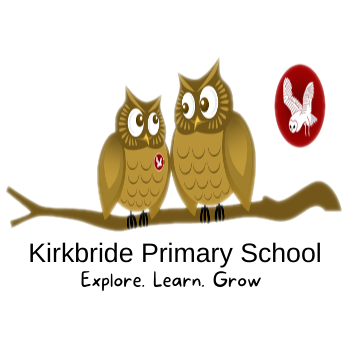 Elm Class
Welcome back Summer 2024
Welcome Back Elm Class!
Reading
We still ask that children are ‘Striving for Five’- reading their book at least 3 times a week at home for approx 5 minutes. Frequent reading, particularly of a familiar text helps to build fluency and stamina and is part of becoming a confident reader.  Your child can read to you or you can read to your child, but emersion within the story iand reading for pleasure is key.
Please listen to your child read and sign their reading record as well as talking to them about their reading- what are they enjoying, what would they like to read, something they have learned. 
Our Library day will be a Monday this half term so books will be changed then. They may not be able to read their library book independently, and that is fine. We ask that these books are shared with parents and carers if necessary, so children can enjoy the books that they have chosen and see good modelling by parents and carers at home, as well as adult modelling in school.
Homework
As well as reading with your child, we will continue to set spelling and reading comprehension homework to support our transition to fluent readers and spellers. These activities will be put into your child's home learning folder. Each week your child will also be set maths homework on Mathletics and can practice on TT Rockstars.
TT Rockstars supports times tables as Year 3 are expected to answer questions within a 6 second time frame from the 2x, 5x, 10x, 3x, 4x and 8x tables. 
Year 4 are expected to answer questions at the same speed from any times table up to 12 x 12. We are teaching times table facts and strategies daily in class to go alongside use of the app at home, so please encourage your child to go on this at home.
We will send these home each Friday to be returned by Wednesday of the following week. If you need any help or support with set tasks, please let us know and we are happy to support.
Happy Summer Term!
 We loved welcoming the children back to school and look forward to the coming term in Elm Class with myself and Mrs Stamper.
We have attached our learning overview for the Summer term for you to see how we aim to explore, learn and grow.
If you would like any more information, please do not hesitate to ask one of us.
Equipment
Each day your child needs their reading book and record and a coat . PE kit is needed in school all week but for Summer their PE session is Monday each week and a Thursday. Monday will be led by GLL coaching and a Thursday will be an external coach for cricket for half the term and then myself teaching rounders. We are outside in all weather as the hall is used for sport in KS1 so you may need to send in tracksuit bottoms or leggings.
Important Dates Coming Up
Looking forward to lots of exciting learning opportunities across the term. Any questions or queries about:
Tullie House – Egyptian Workshop
Berwick Residential 07.6..24
Kwik Cricket – 26.5.24
Snack
We are still offering a free daily snack (Toast) to every child in KS 2 on Monday, Wednesday and Friday’s with fruit on Tuesday and Thursday.
Summer learning letter
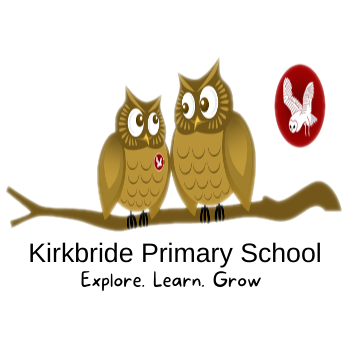 Elm Class 2024
We are Reading:
Varjak Paw
Wind in the Willow.
We are Creating:
Mechanisms and hinges within D&T.
3D art - sculptures
We are Writing: 
Explanation Texts
Analysing Poetry
Stories from another culture.
We are Communicating:
In French we are learning about food and how to order in a restaurant.
In PHSE we are investigating keeping ourselves safe, rights and respect.
We are Solving: 
Times table and related division facts 
Fractions and decimals
Money and Time
Shape and Position
We are Exploring:
We are investigating and learning all about the Ancient Egyptians. How they lived and used the River Nile, their achievements, Pyramids and mummification. We will also look at the Old, Middle and New Kingdom within the Egyptian civilisation.
Within Science we are learning all about Electricity, circuits and switches. We will also investigate Living things in their habitats.
We are Growing:
Reasoning and problem solving skills
Growth mindset- crossing the learning pit…’I can do this’
Recall of ‘sticky’ knowledge- what has stayed in our memory and how can we access and use this?
Team work-listening and compromising to build a stronger idea